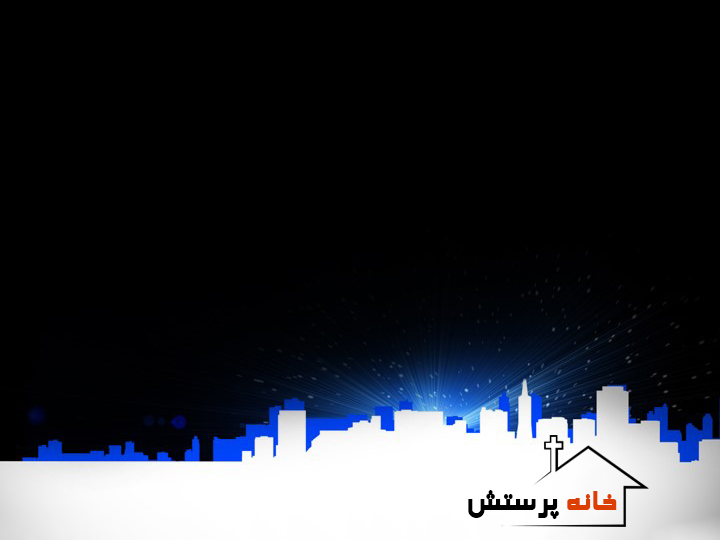 بیا عیسی به دیدارم، که دلتنگم، گرانبارم
طبیبم  دست خود بگذار، به روی  قلب تبدارم
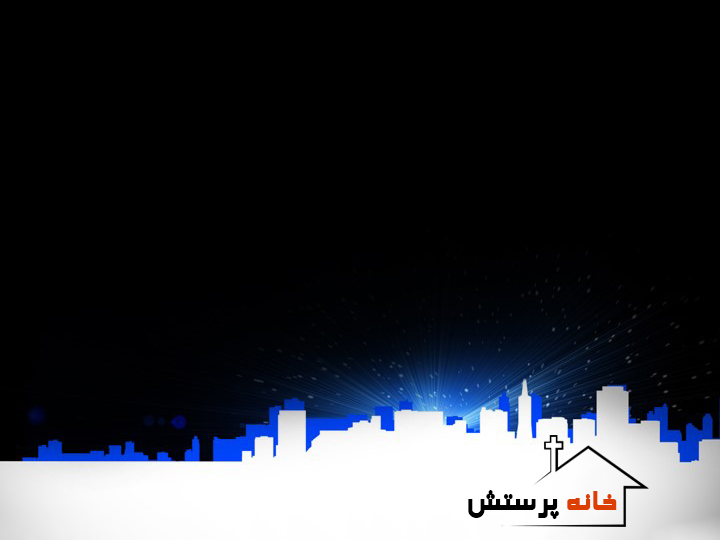 امید  نا امیدی ها، تسلایم تویی عیسی
که با فیض تو می تابد، طلوع  روشن فردا
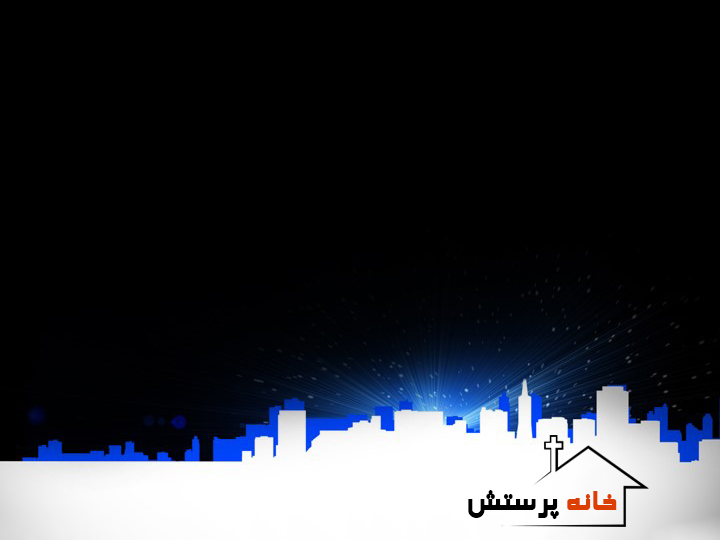 در این دنیای بی امید، امید پر جلالم تو
اگر سردم، اگر تاریک، زمستانم، بهارم تو
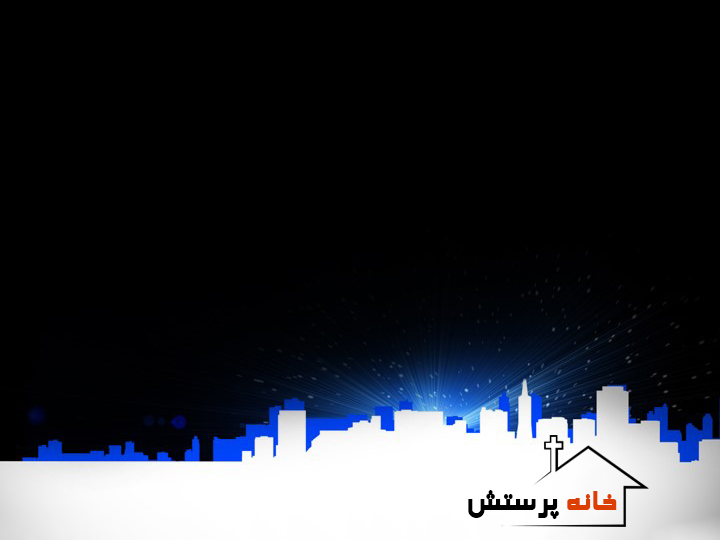 بیا عیسی به دیدارم، نظر کن بر شب تارم
شفیعم، یار غمخوارم، بیا یار وفادارم
بیا عیسی به دیدارم، اگر بی برگ و بی بارم
اگر خشکم، نمی بارم، به فیض تو امیدوارم
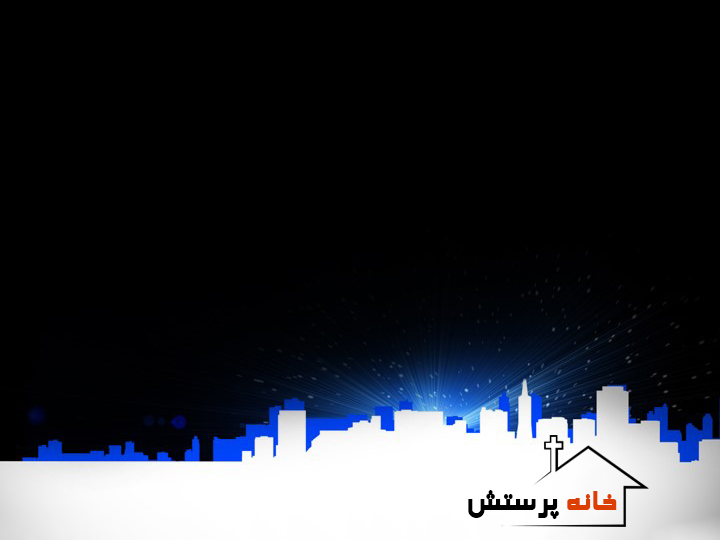 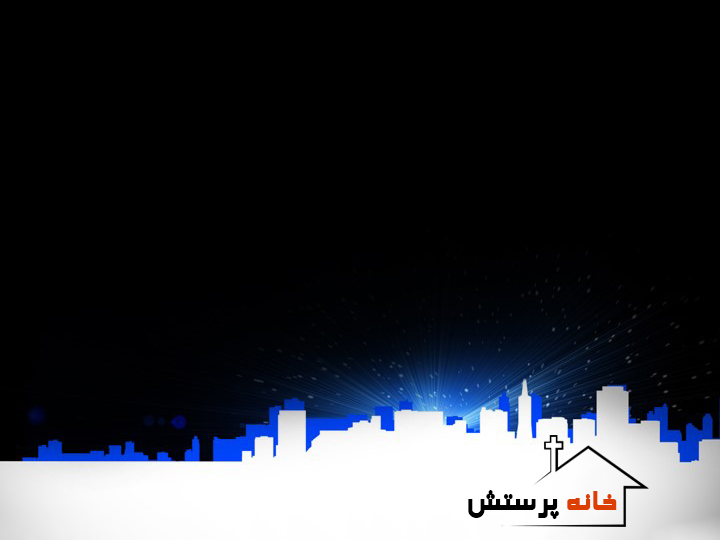 بیا عیسی به دیدارم،  پناه من، مددکارم
تویی سلطان قلب من، خدایی کن بر افکارم
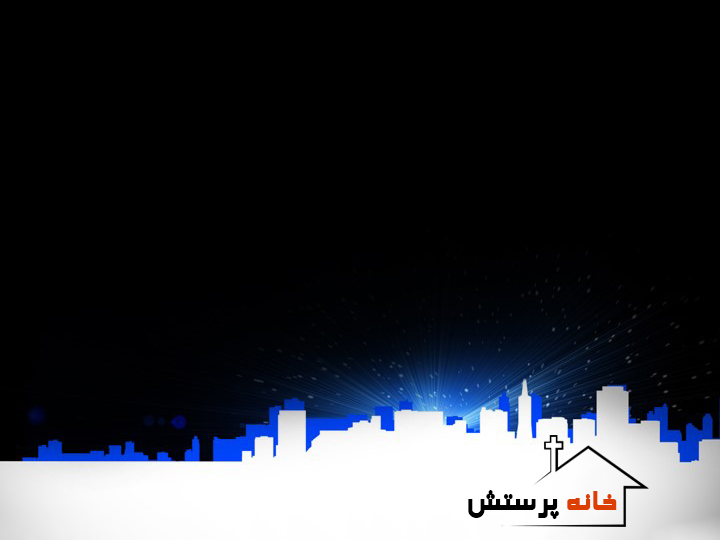 در این دنیای بی امید، امید پر جلالم تو
اگر سردم، اگر تاریک، زمستانم، بهارم تو
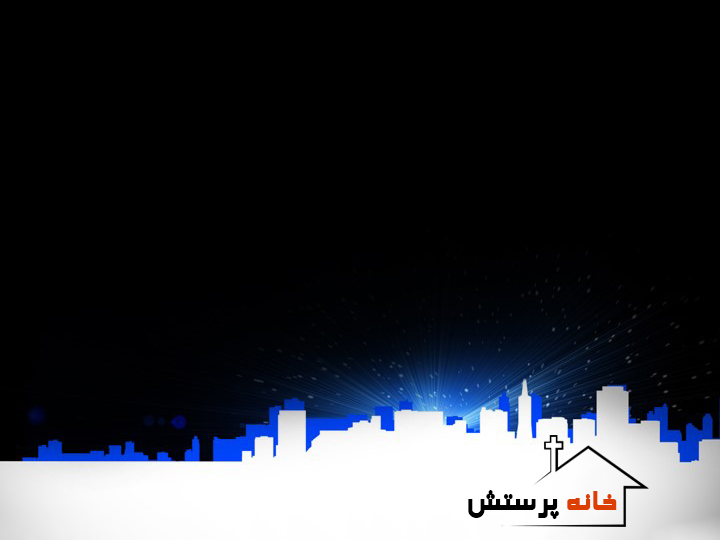 بیا عیسی به دیدارم، نظر کن بر شب تارم
شفیعم، یار غمخوارم، بیا یار وفادارم